第２編　第１章　GROUP１　自然環境と生活文化
４熱帯の気候と生活とのかかわり（教p.34-35）
年　　組　　番号
　　
名前
熱帯の気候と豊かな自然環境
熱帯：①　　　　周辺の地域
▶だから……
：気温が一年を通して②　　　　い
：気温の年較差が③　　　　い
：活発な④　　　　　気流が発生
　➡⑤　　　　　が絶えず発生
　➡⑥　　　　　帯の形成

気候区分
⑦　　　　　　　　　気候：⑥の影響を受け，一年中雨が多い
⑧　　　　　　　　　気候：弱い⑨　　　　季がある
⑩　　　　　　　　　気候：⑪　　　　季と⑨季の区別が明瞭

高温多湿な場所での人々の暮らし

















環境問題（おもに20世紀なかば以降）
　⑦の伐採が進む　【背景】 ⑲　　　　　　用木材を生産するため
　　➡森林資源を利用してきた人々の生活基盤の消失
　　➡伝統的な生活や文化の消失（住民の⑳　　　　　　化政策も消失傾向を後押し）
演習問題
１熱帯の気候区分図と雨温図をみて，以下の作業や問いに取り組もう。














❶地図上の赤道を太線で示そう。
➋地図上の北緯30度線，南緯30度線をそれぞれ太線で示そう。
❸サバナ気候に好きな色を塗ろう。
➍サバナ気候の雨温図はＸとＹのどちらか，答えよう。

２右の図をみて，以下の問いに答えよう。
❶図のＸとＹにあてはまる季節名を答えよう。


❷右の図の熱帯収束帯が季節によって移動する理由に
　ついて，下の語群をすべて用いて説明しよう。






３熱帯の気候と生活とのかかわりについて説明した次の文章のうち，正しいものに〇，正しくないものに×をつけよう。
　【　】熱帯では，高床にしたり壁をなくしたりして，住居の風通しを良くしている。
　【　】プランテーション農業が盛んな国・地域のなかには，モノカルチャー経済となっている国・地域もある。
　【　】代表的な商品作物の１つであるキャッサバを料理に使用するさいには，乾燥・粉砕した粉が多用される。
　【　】熱帯雨林を切り開いてプランテーションや牧場などを拡大させている地域の多くは，北半球に集中している。
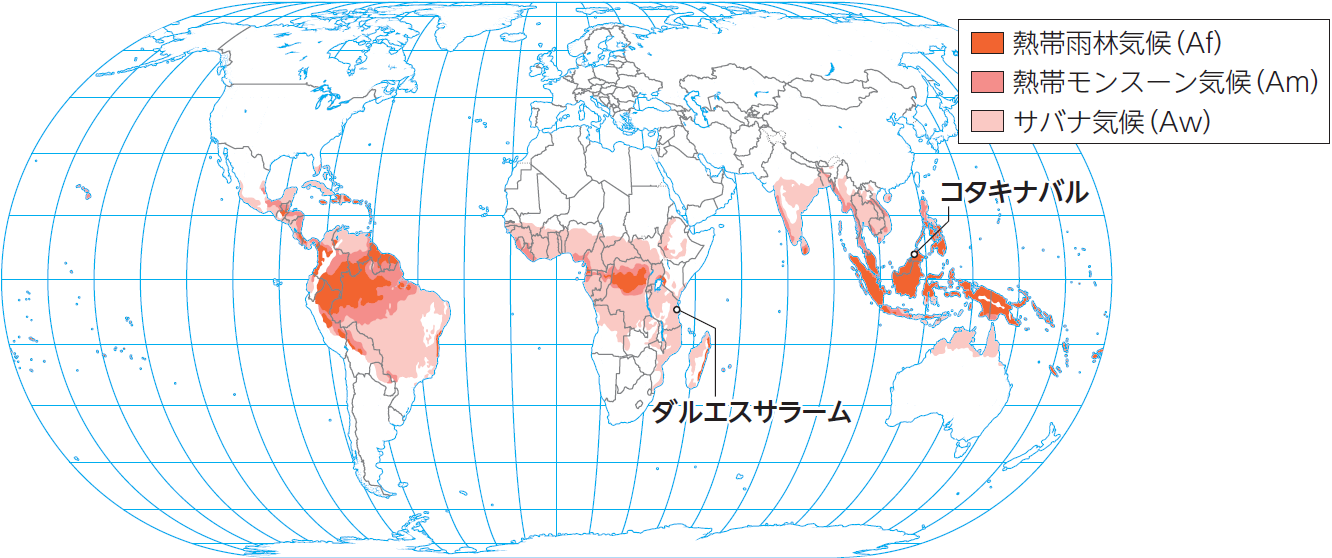 メモ欄
太陽から降り注ぐエネルギー量が




地球上で最も多い地域
Ｘ
Y
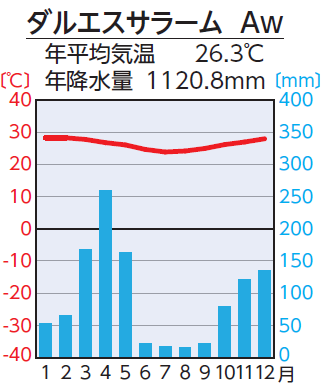 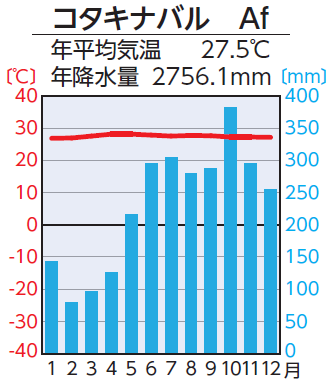 【語群】太陽，公転，赤道，北，南
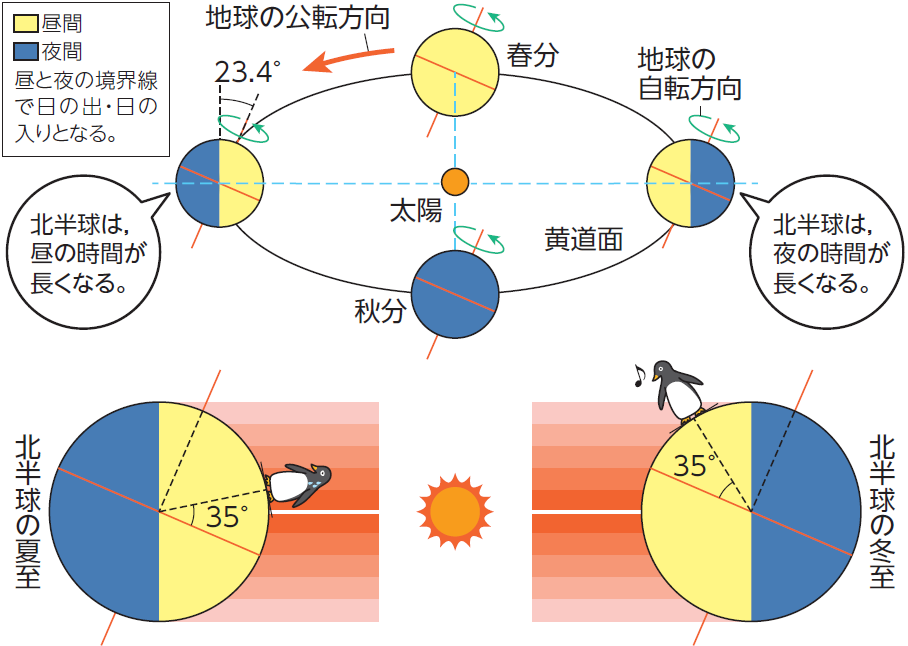 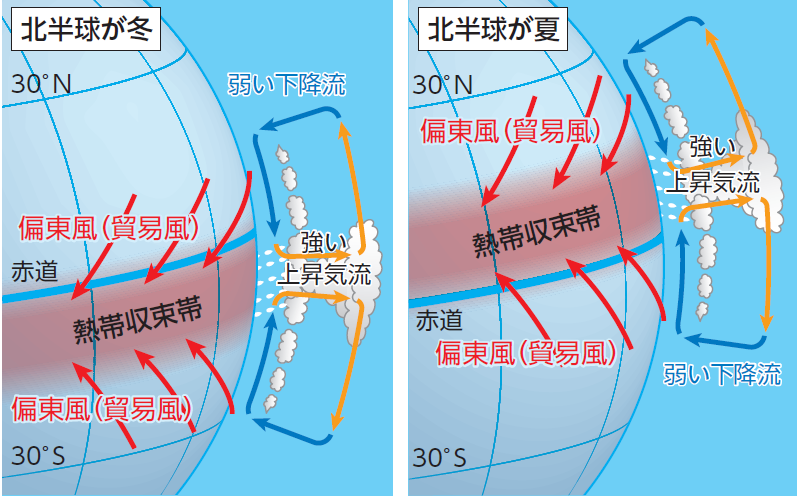 Y
Ｘ
Ｘ：
Ｙ：
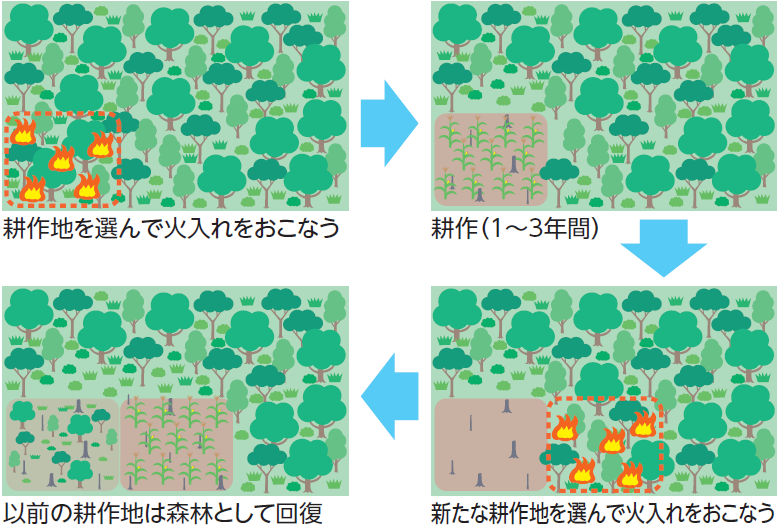 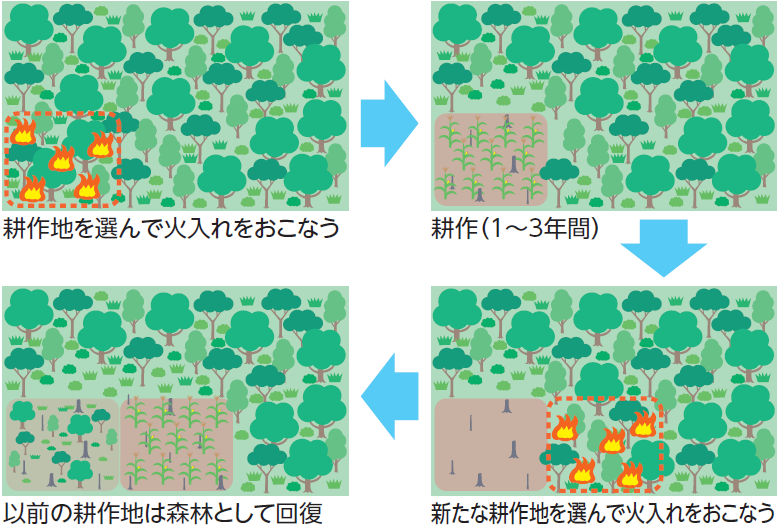 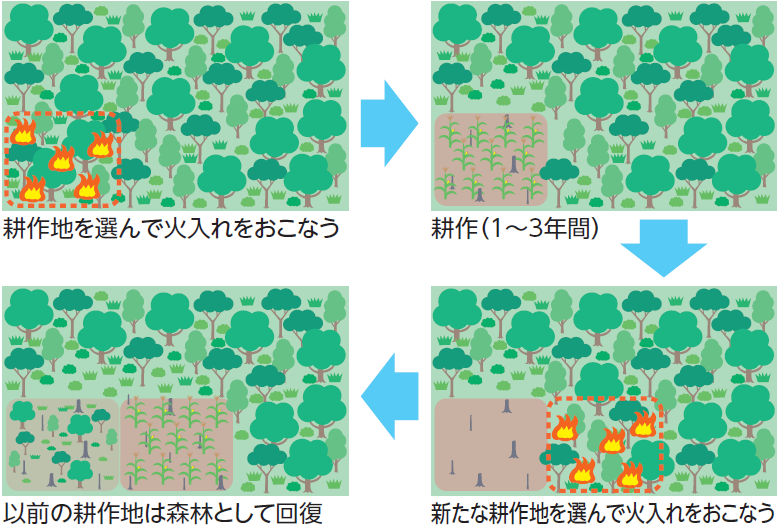 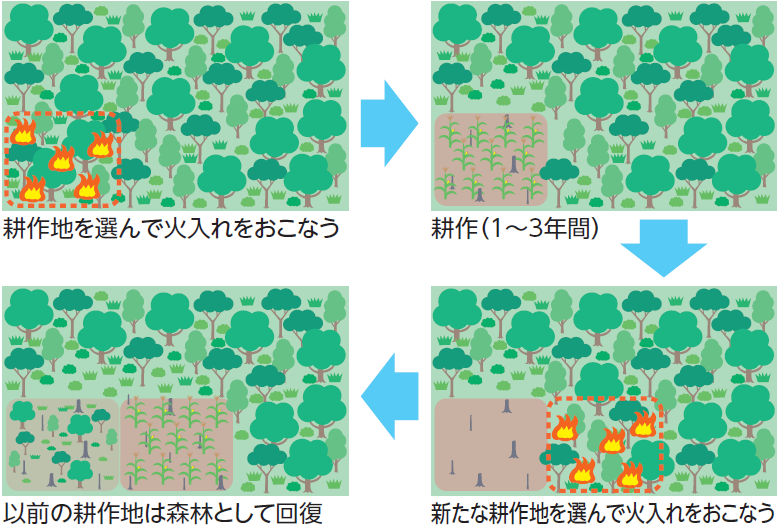